Union-Find A data structure for maintaining a collection of disjoint sets
Course: Data StructuresLecturers: Haim Kaplan and Uri Zwick
 Last Updated: June 11, 2018
Union-Find
Union Find
a
b
c
d
e
c  Make-Set()
d  Make-Set()
e  Make-Set()
Union(c,d)
Union(d,e)
Find(e)  d
a  Make-Set()
b  Make-Set()
Union(a,b)
Find(b)  a
Find(a)  a
Union-Find
Make-Set
Link
Find
Amortized
WorstCase
Amortized
Inverse Ackermann“almost constant”
Important aplication:Incremental Connectivity
A graph on n vertices is built by adding edges
At each stage we may want to know whether two given vertices are already connected
5
2
7
4
1
6
3
Find(1)=Find(6)?
Union(1,2)
Union(2,7)
Union(3,5)
…
c1  Make-Set(1)
c2 Make-Set(2)
…
c16  Make-Set(16)
Fun aplication: Generating mazes
find(c6)=find(c7) ?
union(c6,c7)
find(c7)=find(c11) ?
union(c7,c11)
…
Choose edges in random order and remove them if they connect two different regions
Fun aplication: Generating mazes
Generating mazes – a larger example
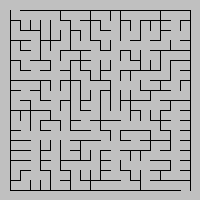 More serious aplications:
Maintaining an equivalence relation
Incremental connectivity in graphs
Computing minimum spanning trees
…
Implementation using linked lists
Each set is represented as a linked list
Each item has a pointer to the list
List = Set
first
last
k
size
…
α
χ
β
γ
a
x
Union using linked lists
y
x
first
first
last
last
ε
δ
η
k1
k2
size
size
…
γ
Concatenate the two lists
α
β
ξ
Change “list pointers” of shorter list
Union Find using linked listsAnalysis
But…
Whenever the list pointer of an item is changed,the size of the list containing it has at least doubled.
Union-Find using linked lists
Make-Set
Union
Find
Amortized
Amortized
Union-Find using linked lists
Make-Set
Union
Find
Amortized
Amortized
Union-Find
Make-Set
Link
Find
Amortized
WorstCase
Amortized
Inverse Ackermann“almost constant”
Union Find using Trees
Represent each set as a rooted tree
Union by rank
Path compression
Union by rank
0
Union by rank
0
Proofs: By easy induction.
Union by rank
0
Corollaries:
Path Compression
After climbing to the root, make all the nodes visited point directly to the root!
This increases the cost of Find by at most a constant factor,but may significantly speed-up subsequent Find operations.
Union Find - pseudocode
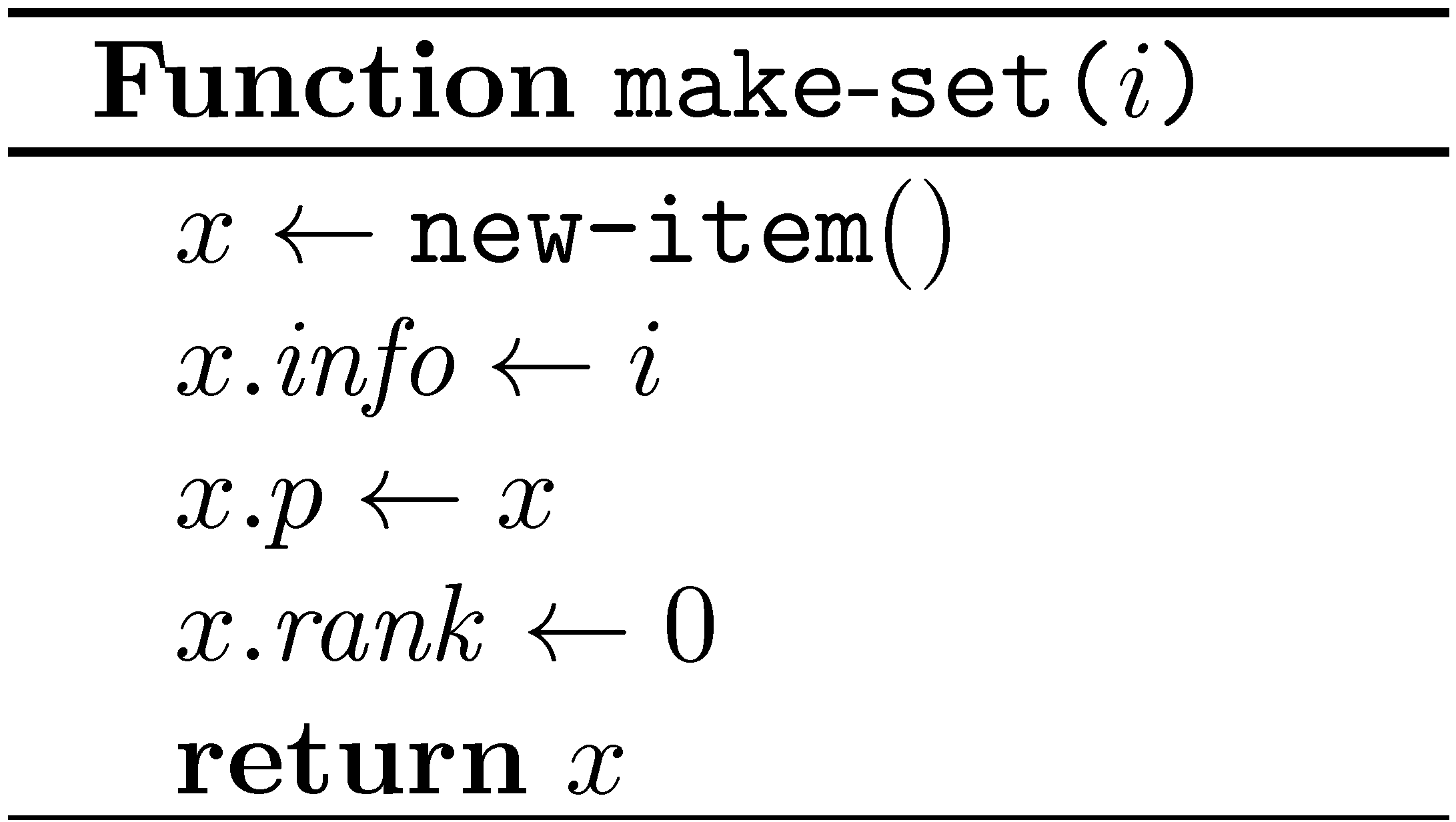 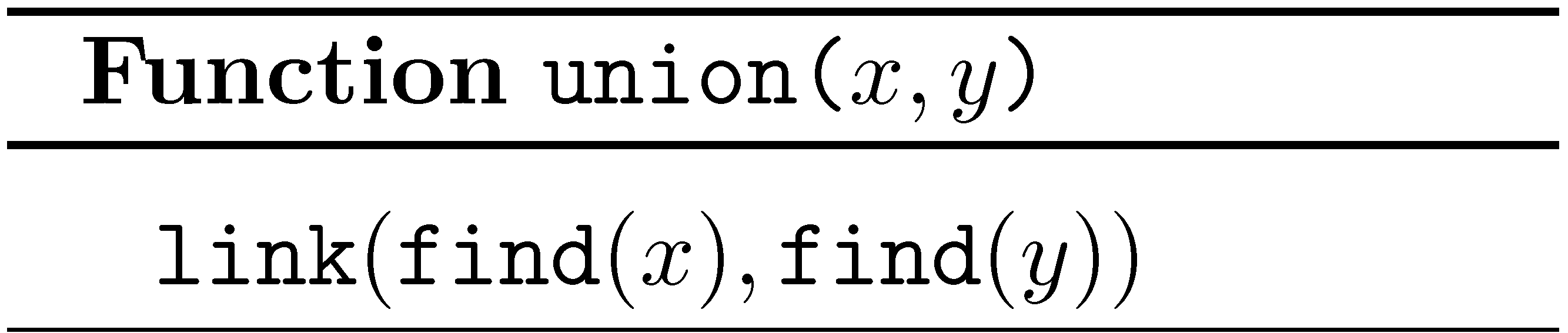 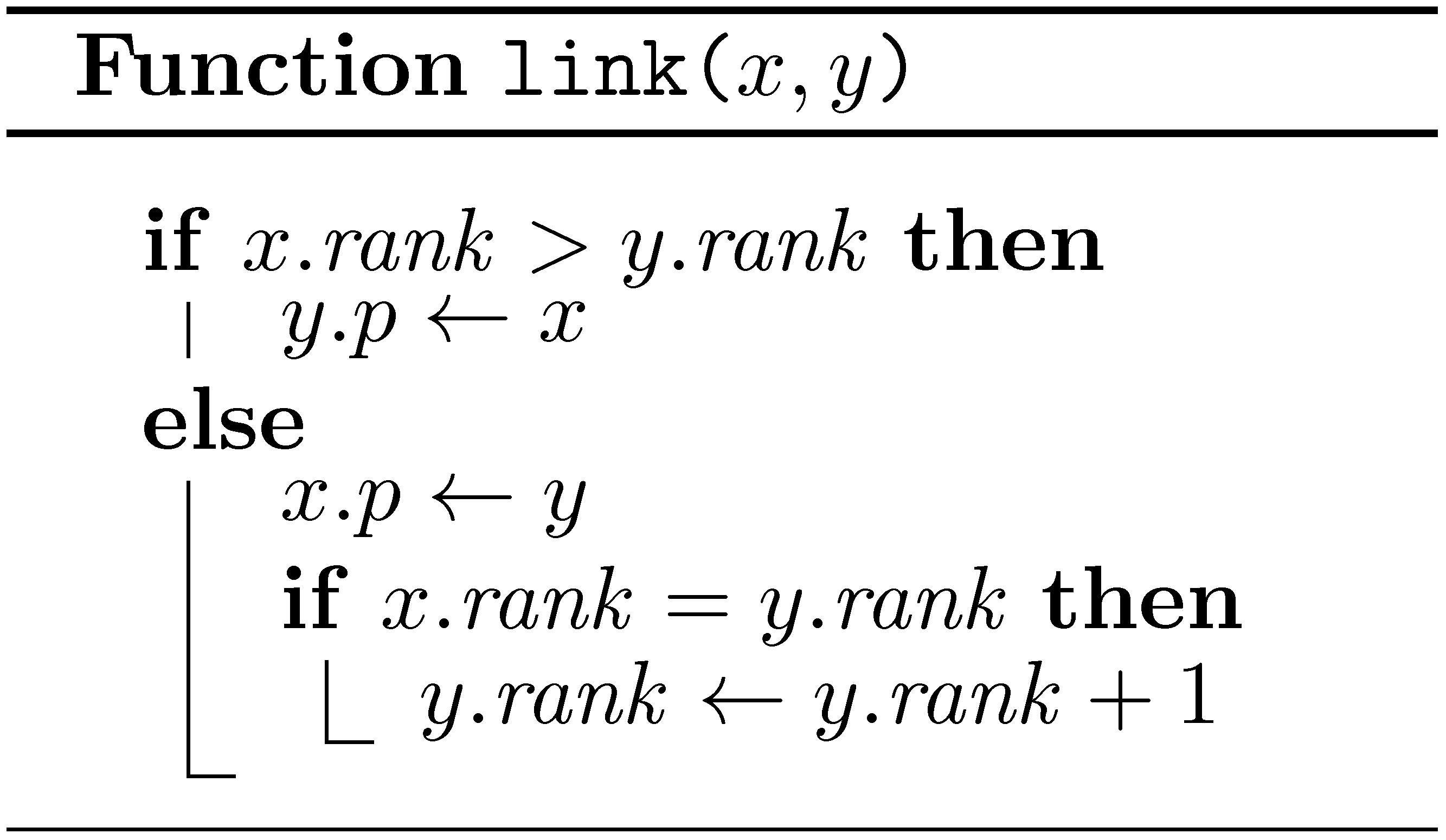 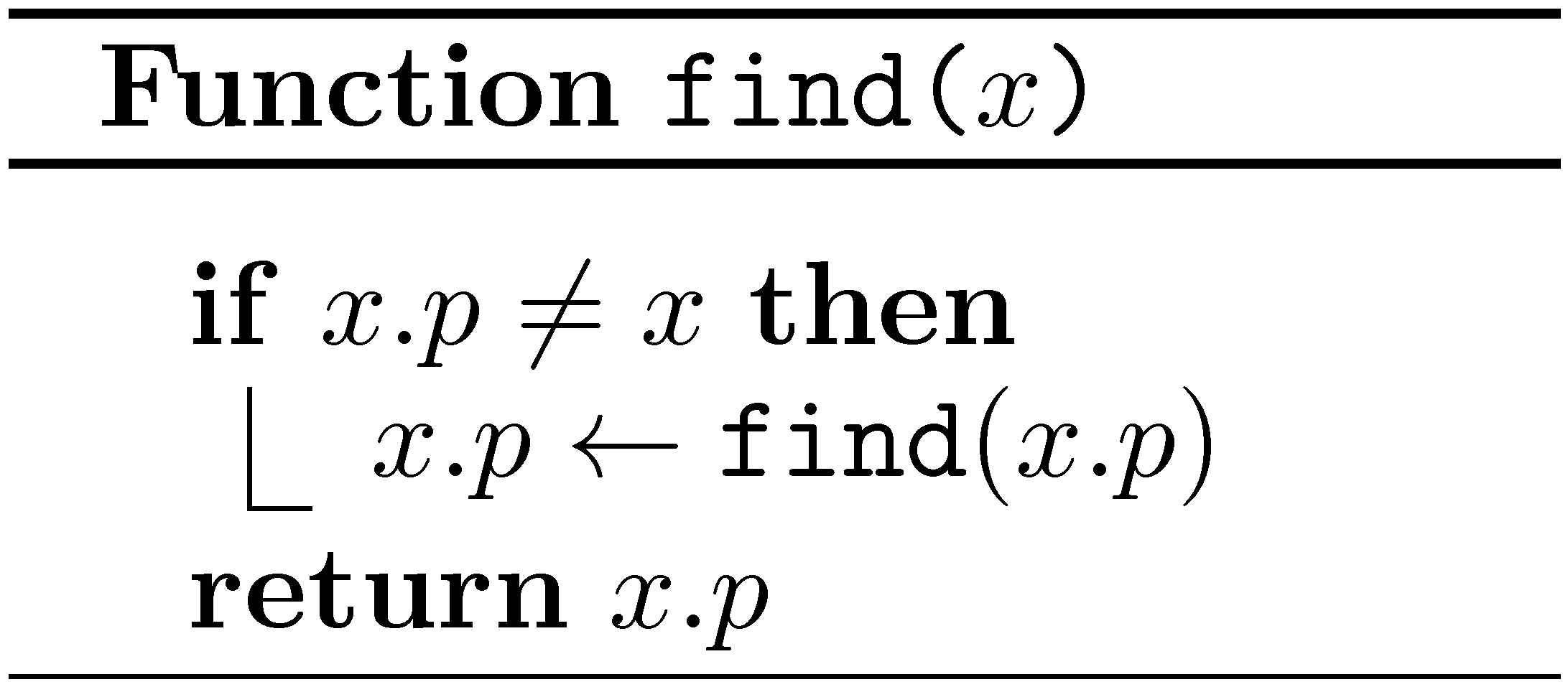 Union-FindUnion by rank + Path compression
Worst case
Amortized
Nesting / Repeated application
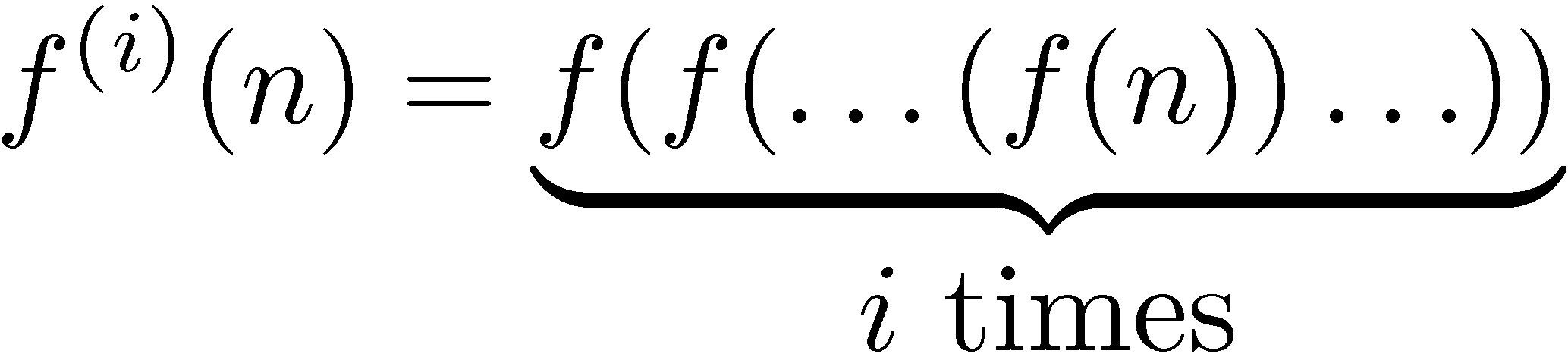 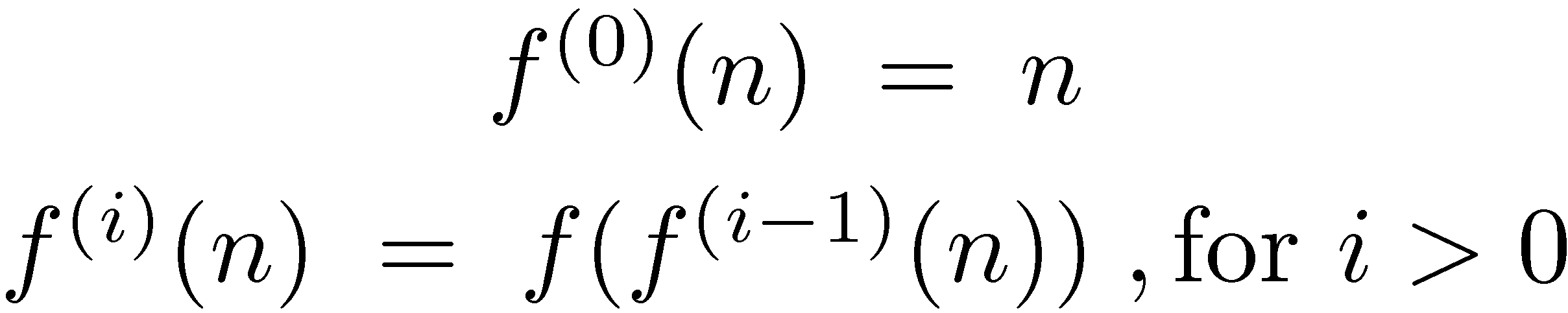 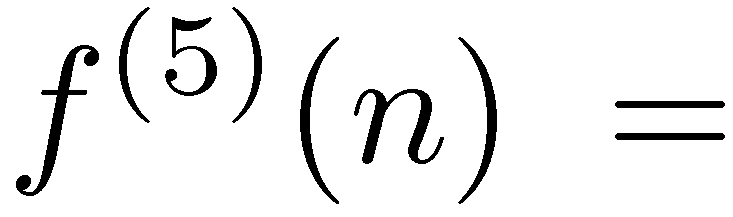 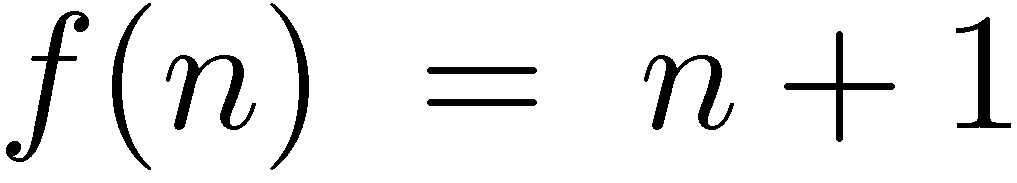 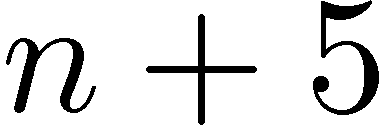 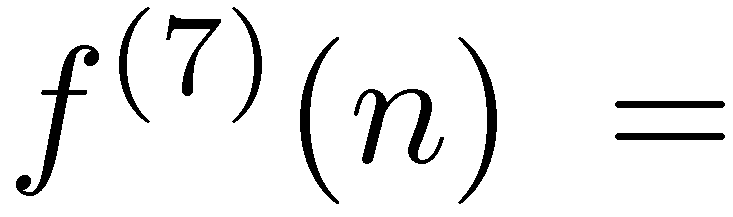 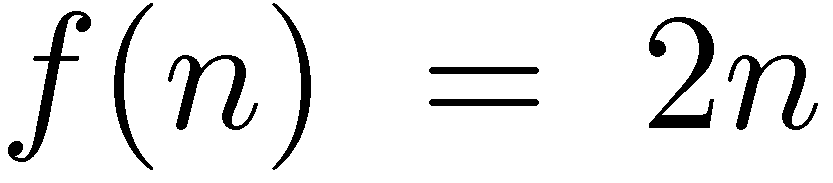 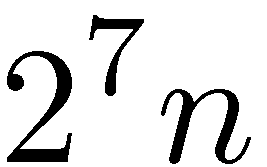 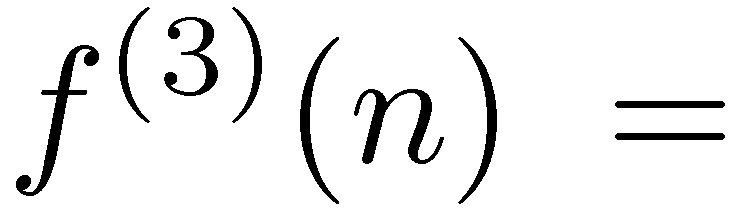 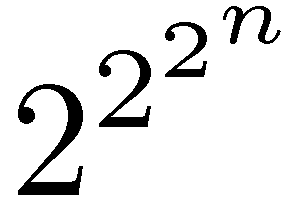 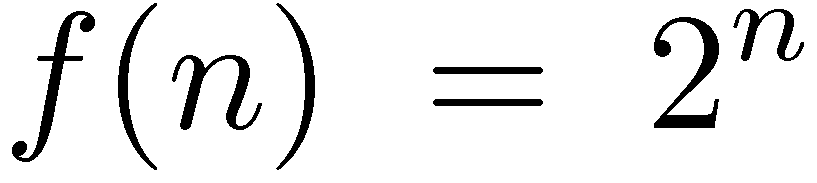 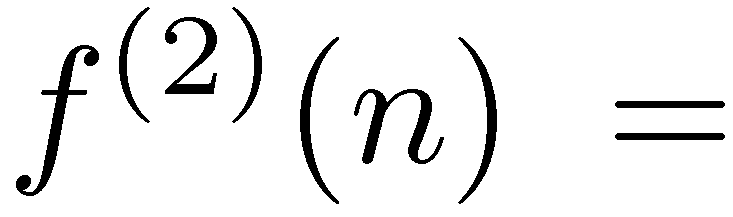 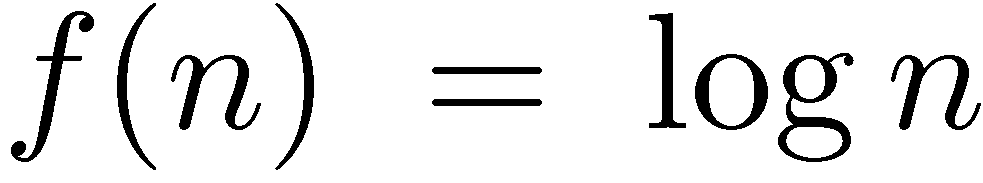 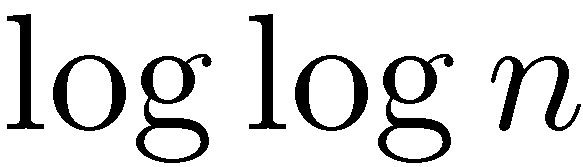 Ackermann’s function(one of many variations)
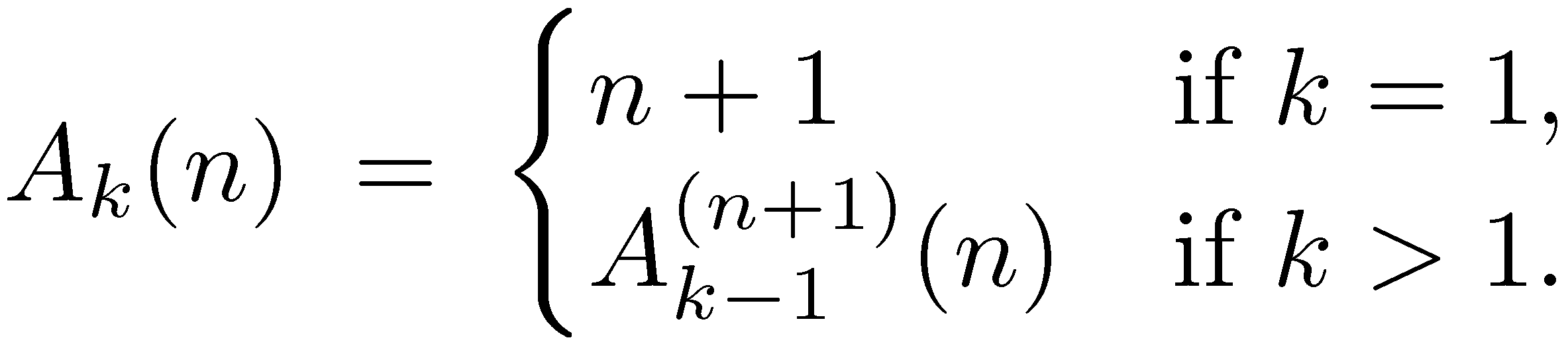 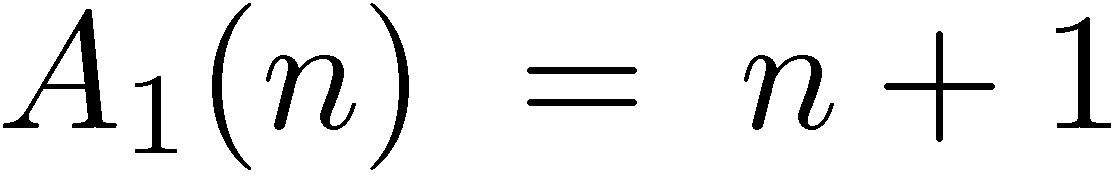 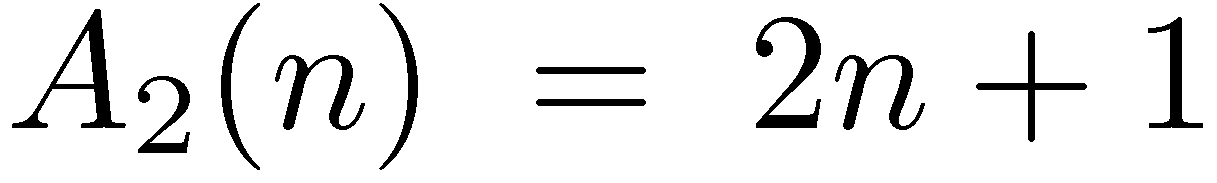 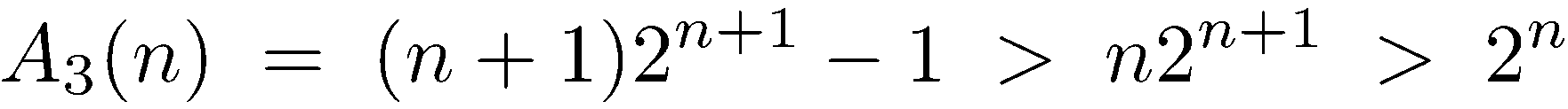 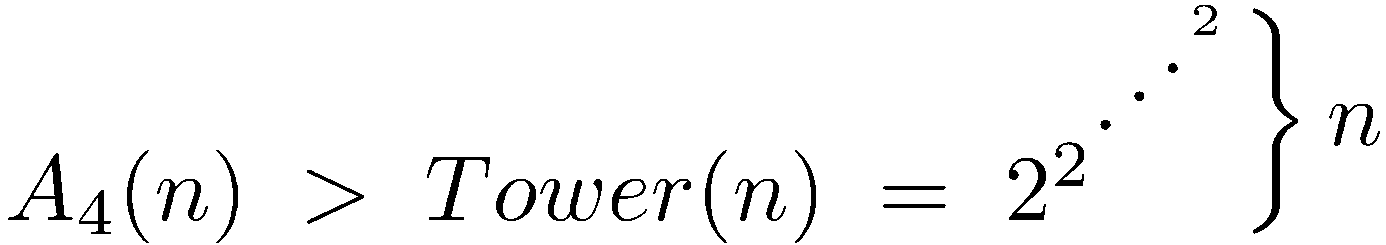 The Tower function
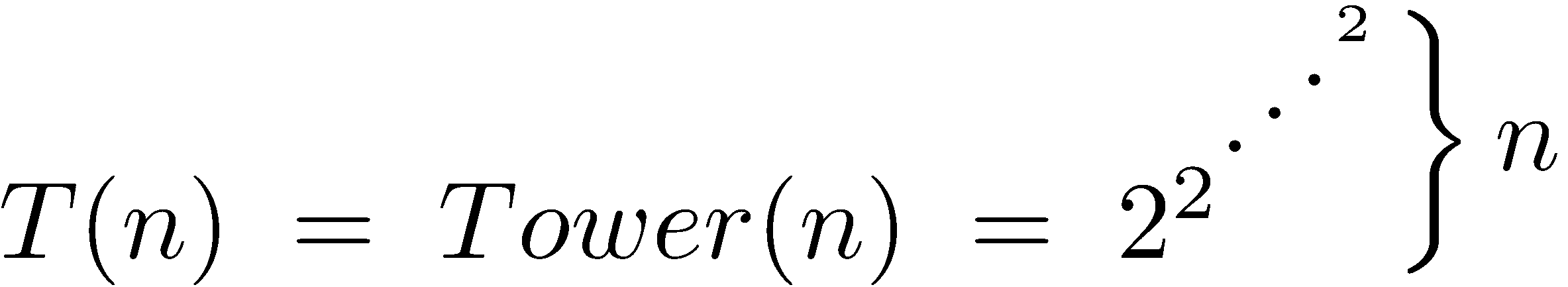 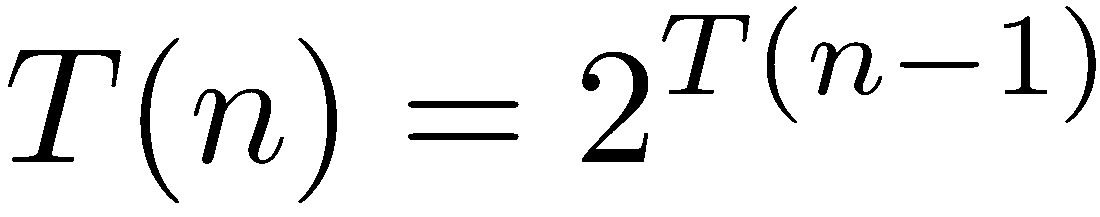 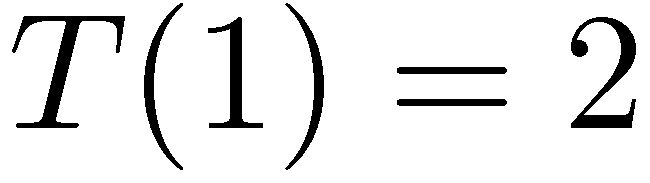 Ackermann’s function (modified)
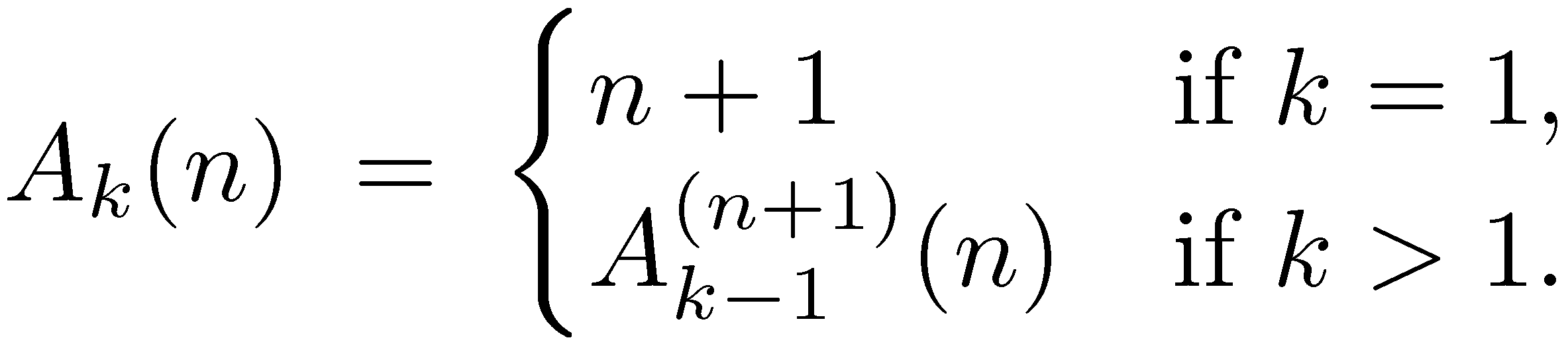 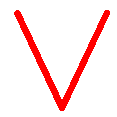 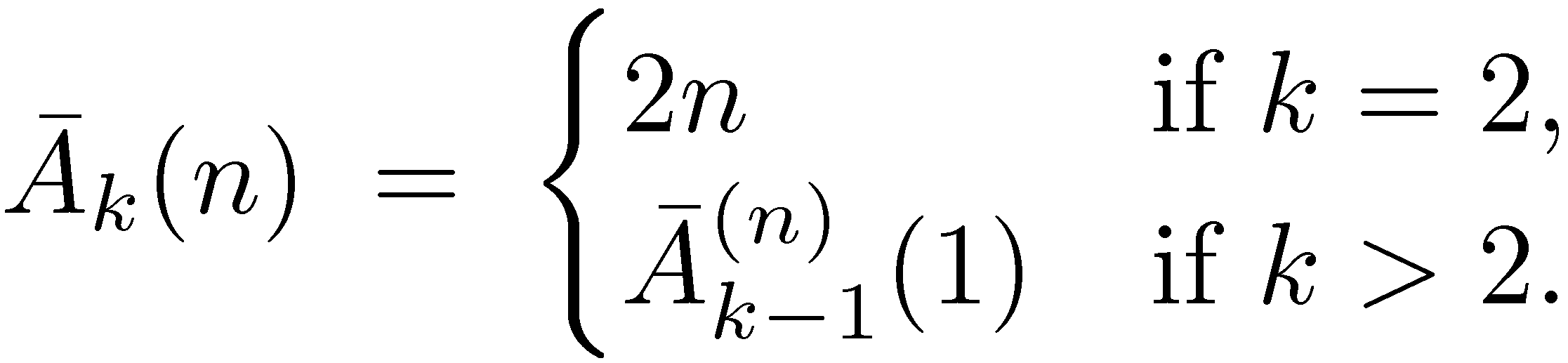 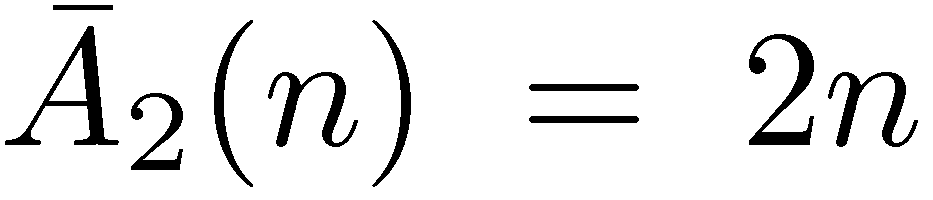 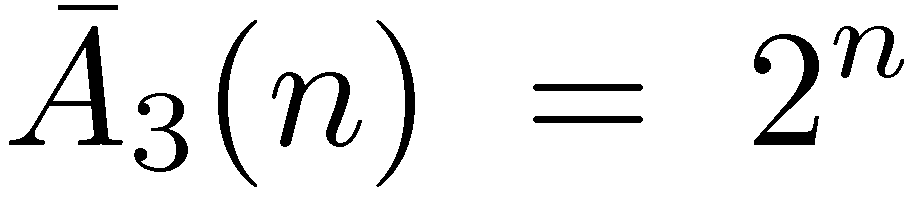 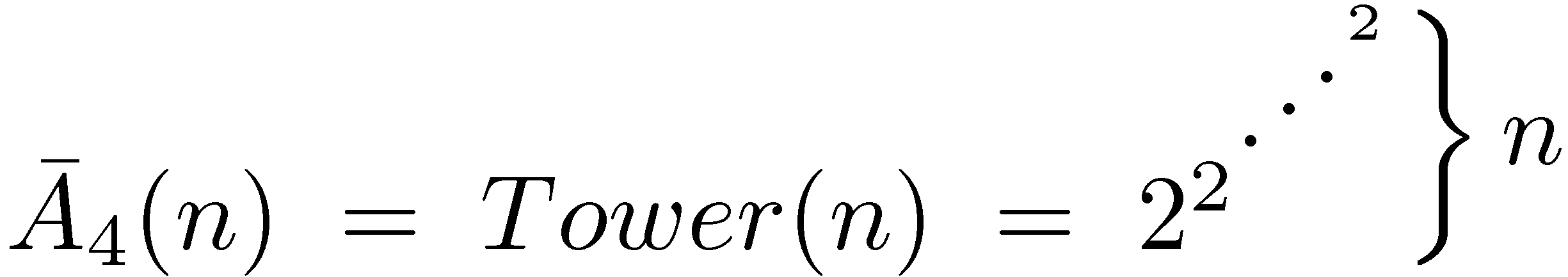 Inverse functions
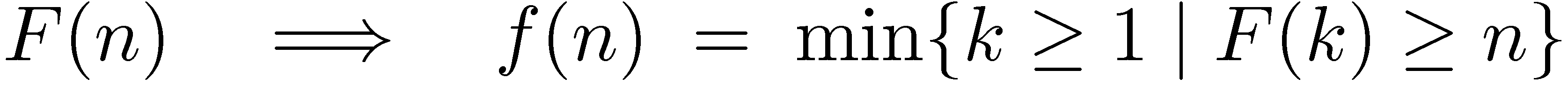 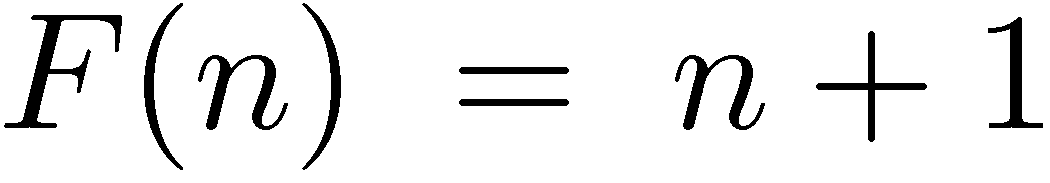 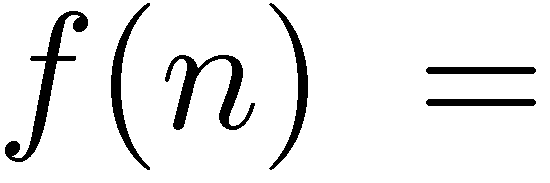 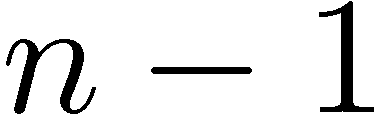 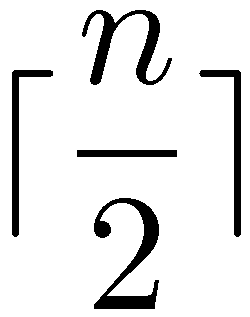 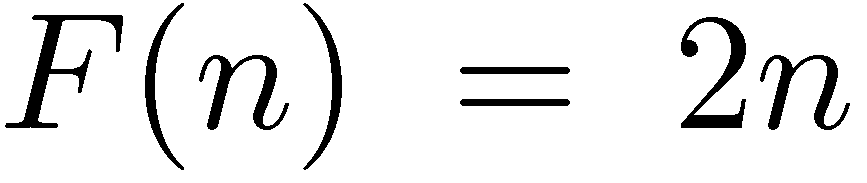 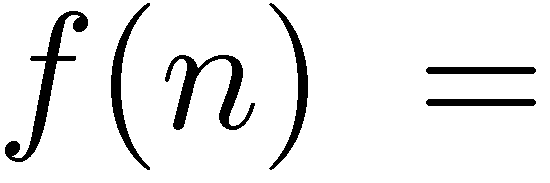 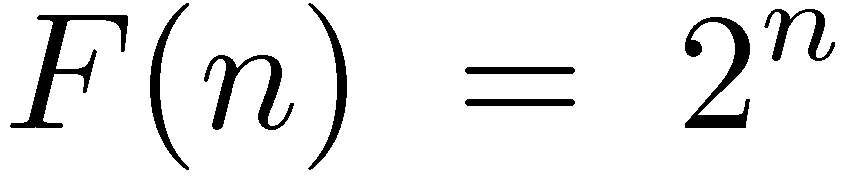 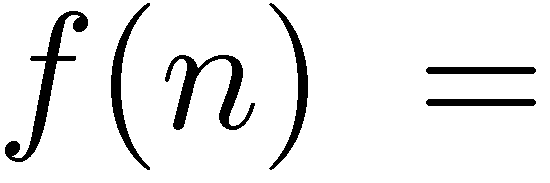 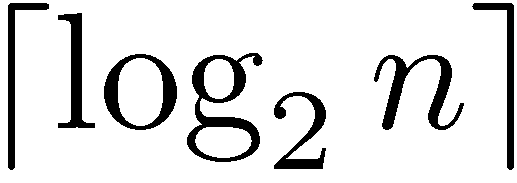 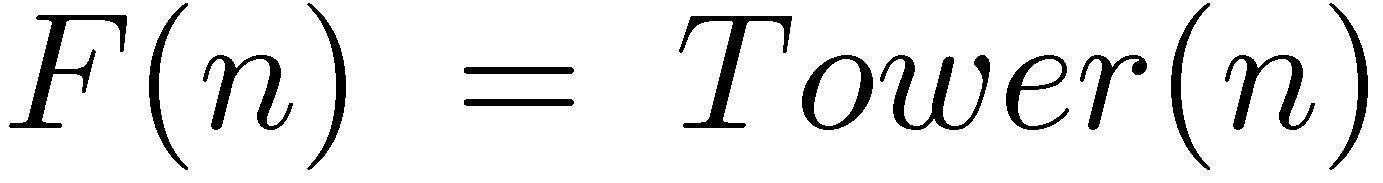 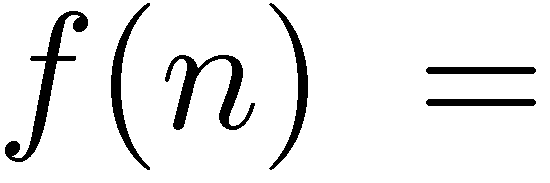 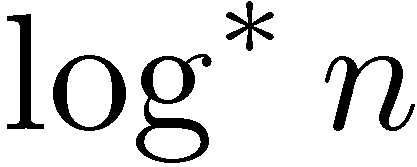 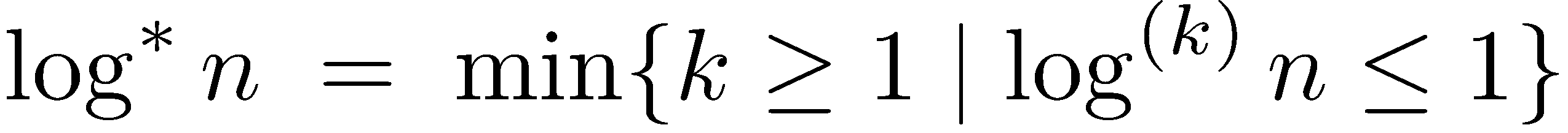 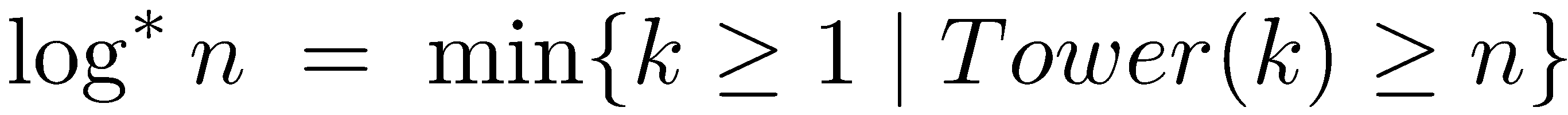 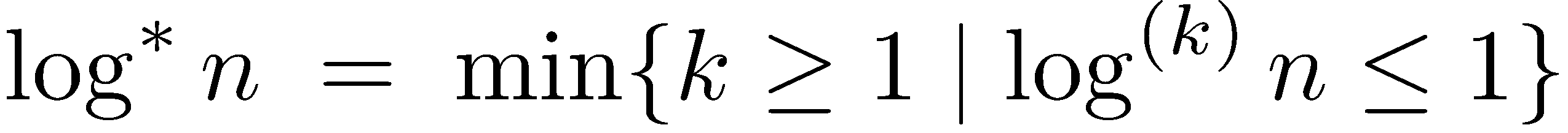 is the inverse of the function
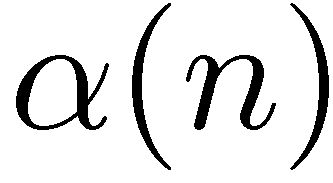 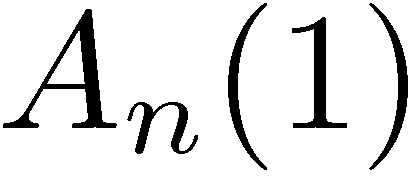 Inverse Ackermann function
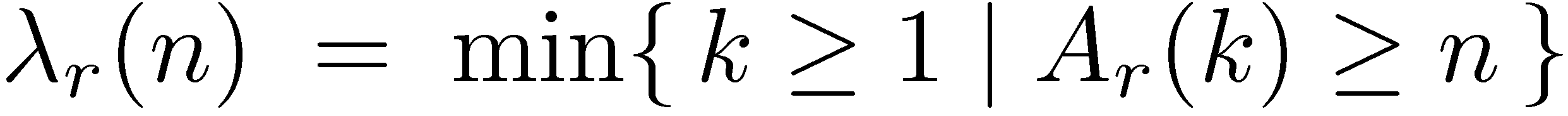 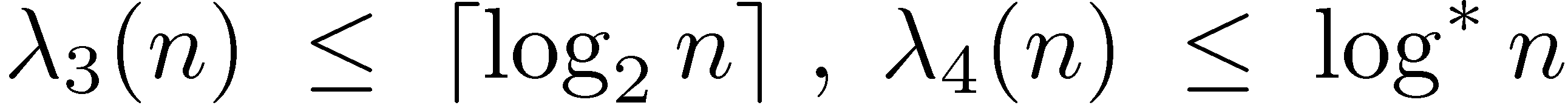 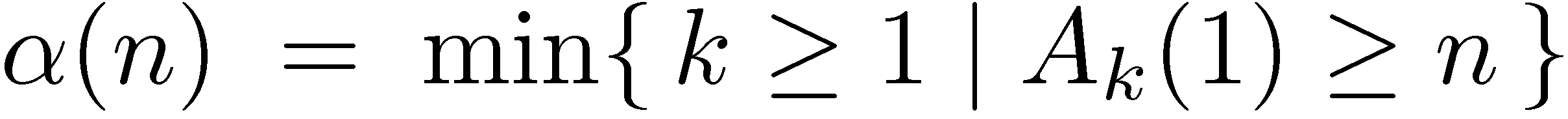 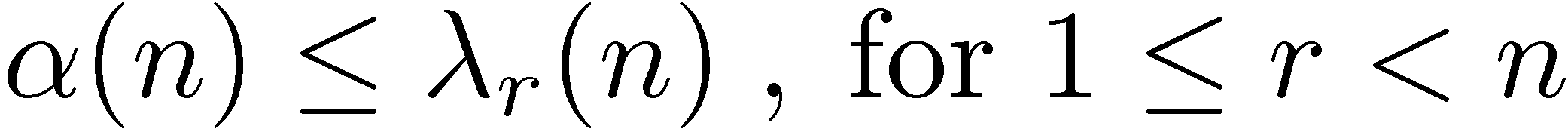 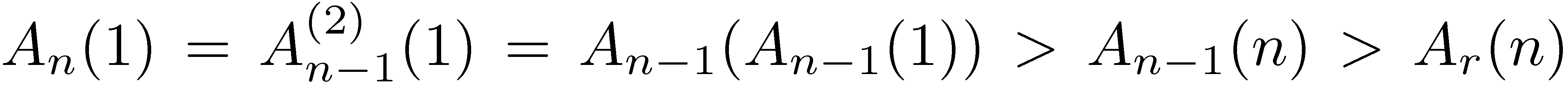 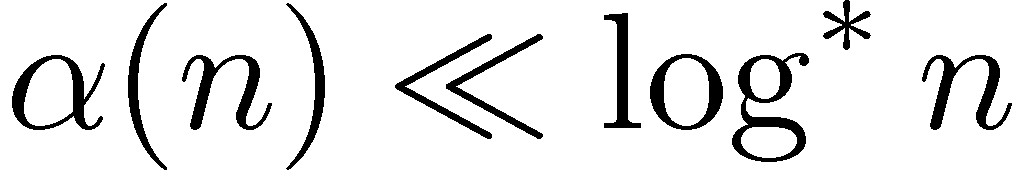 is the inverse of the function
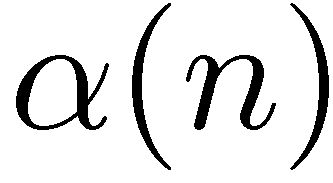 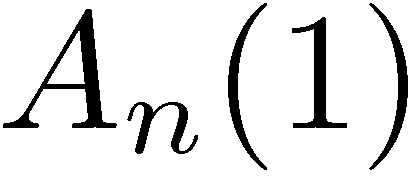 Inverse Ackermann function
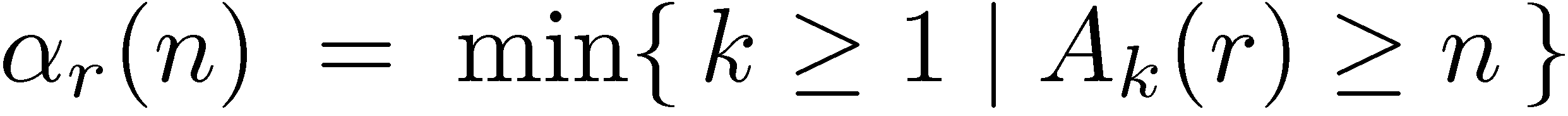 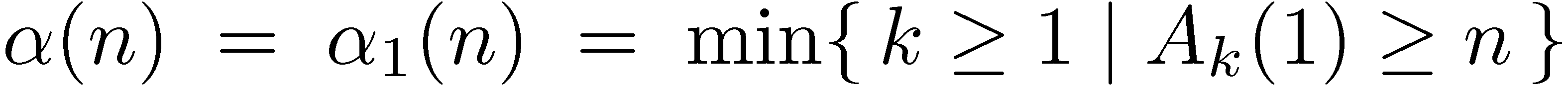 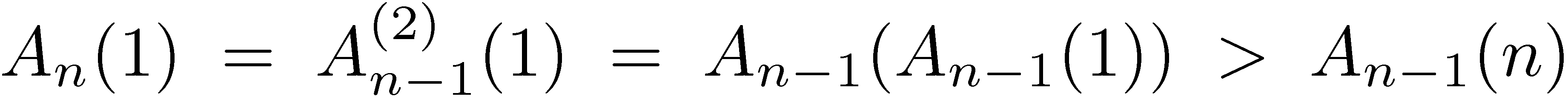 A  “diagonal”
The first  “column”
We use a variant of the accounting methodin which items accumulate debits
The number of nodes of level 1
The ranks along each path are increasing.
Partition the nodes along a search path into levels.
= last node in a level(or a child of the root)
root
Otherwise, we charge the Find operation.
What is the total charge to all the nodesin an arbitrary sequence of operations ???
A node is only charged when it is no longer a root.
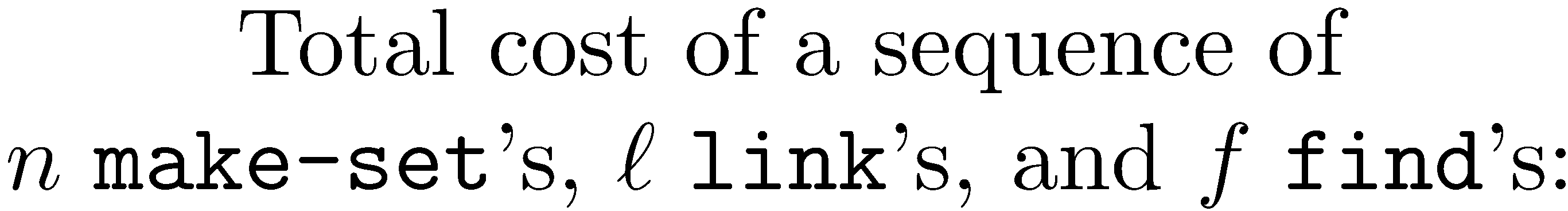 Charge to each Find
Total charge to all nodes over all Find’s
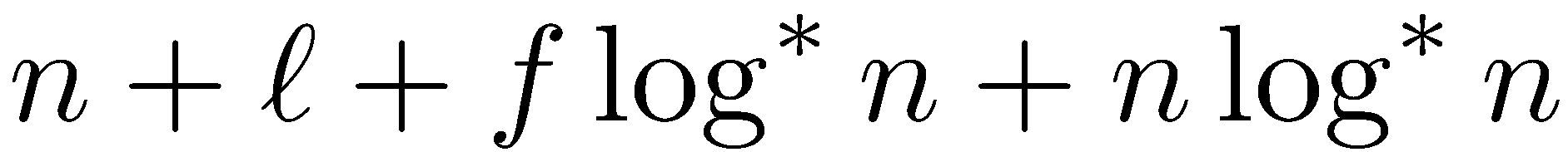 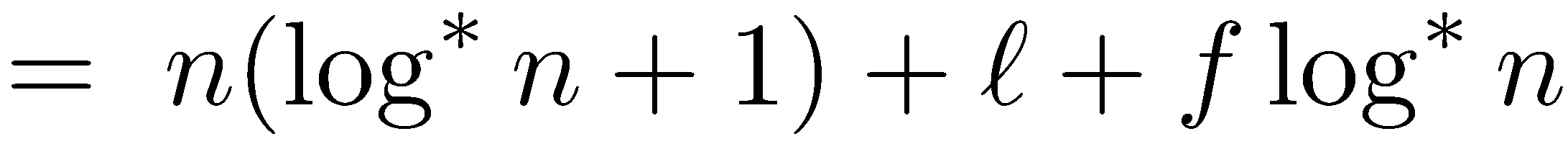 amort(Make-Set)
amort(Find)
Make-Set
Link
Find
Amortized
Amortized
What we proved
What we promised
Total charge to nodes
Lowest Common Ancestor (LCA)
LCAT(x,y) – The lowest node z which is an ancestor of both x and y
a
T
LCA(e,k) = a
LCA(f,g) = b
LCA(c,h) = c
…
c
d
b
e
f
g
h
j
k
i
The off-line LCA problem
Given a tree T and a collection P of pairs,find LCAT(x,y) for every (x,y)P
Using Union-Find we can getO((m+n)(m+n)) time,where n=|T| and m=|P|
There are more involved linear time algorithms, even for the on-line version
The off-line LCA problem
Going down: uvMake-Set(v)
Going up: vuUnion(u,v)
u
We want these to be the representatives(How do we do it?)
v
If w<v, thenLCA(w,v) = “Find(w)”
The O((n)) upper boundfor Union-Find (For those interested)
Amortized analysis(reminder)
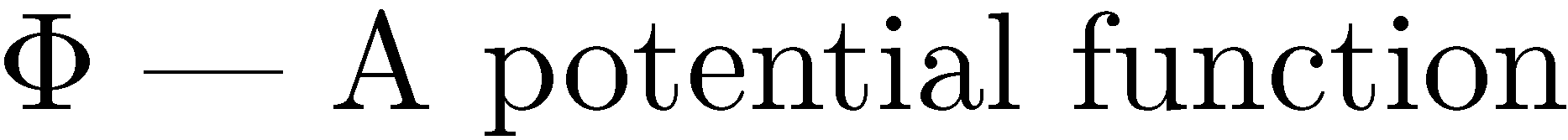 Actual cost ofi-th operation
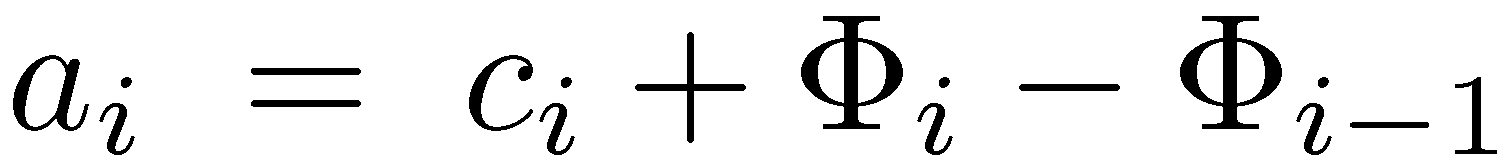 Amortized cost of i-th operation
Potential afteri-th operation
Amortized analysis (cont.)
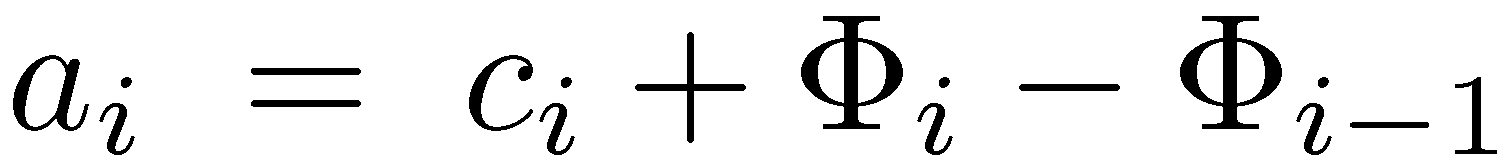 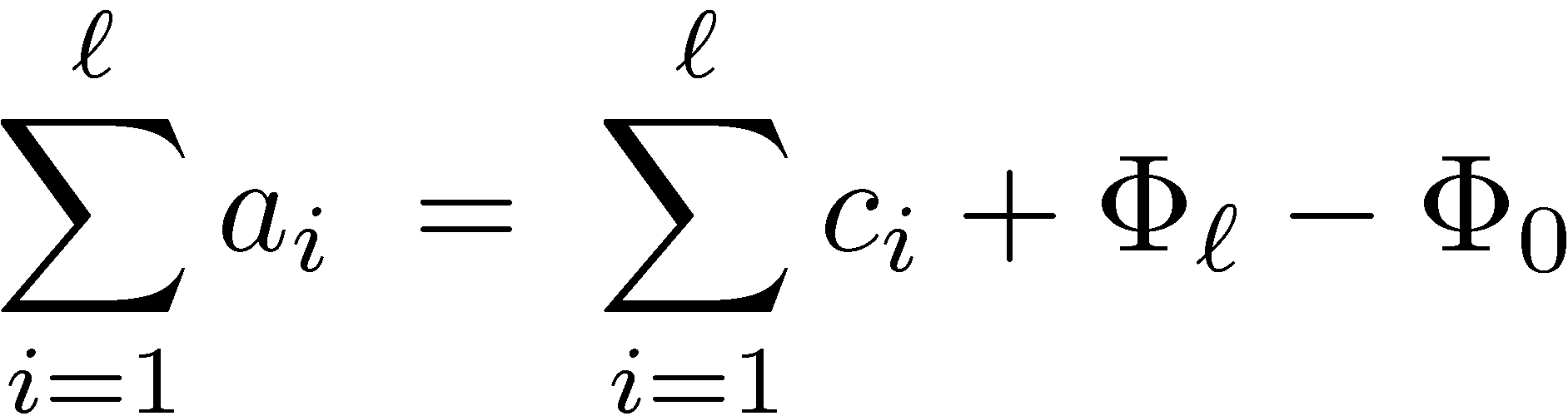 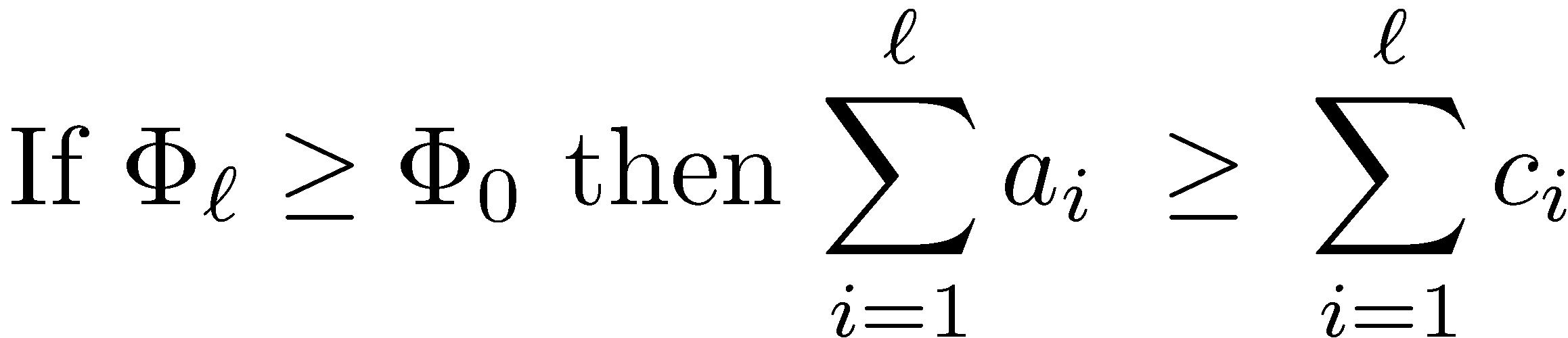 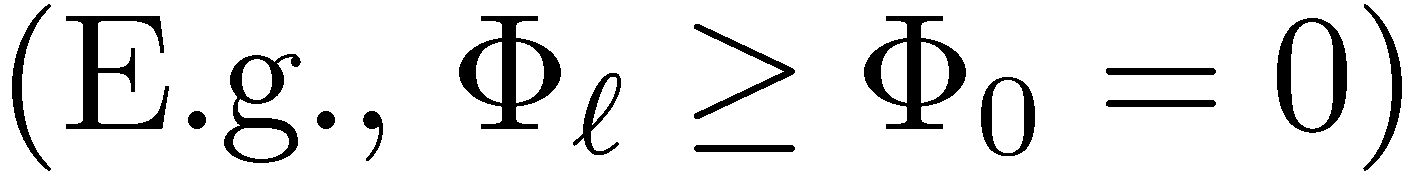 Total actual cost
Level and Index
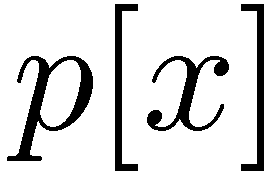 Back to union-find…
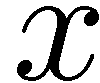 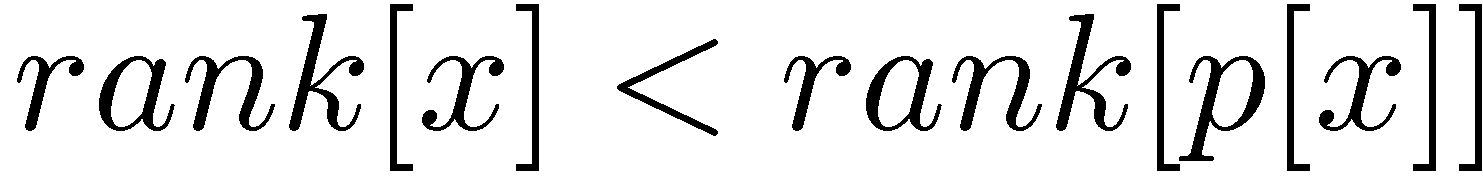 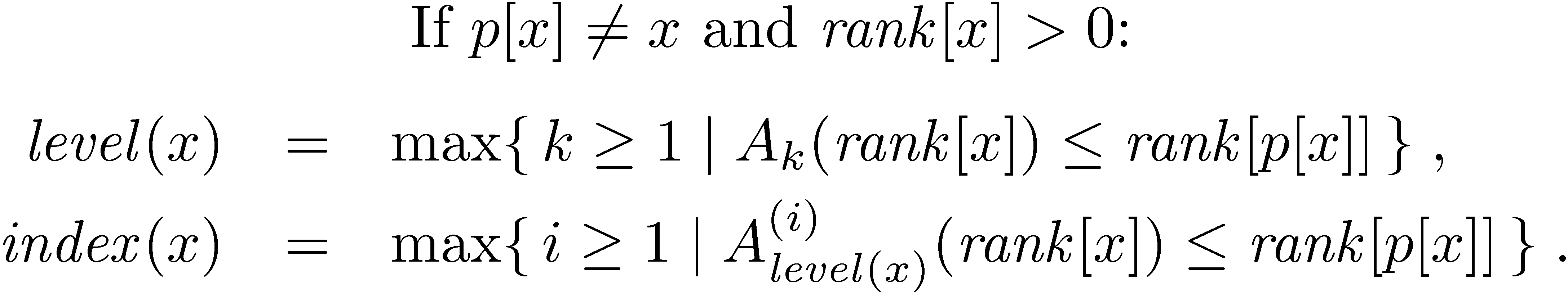 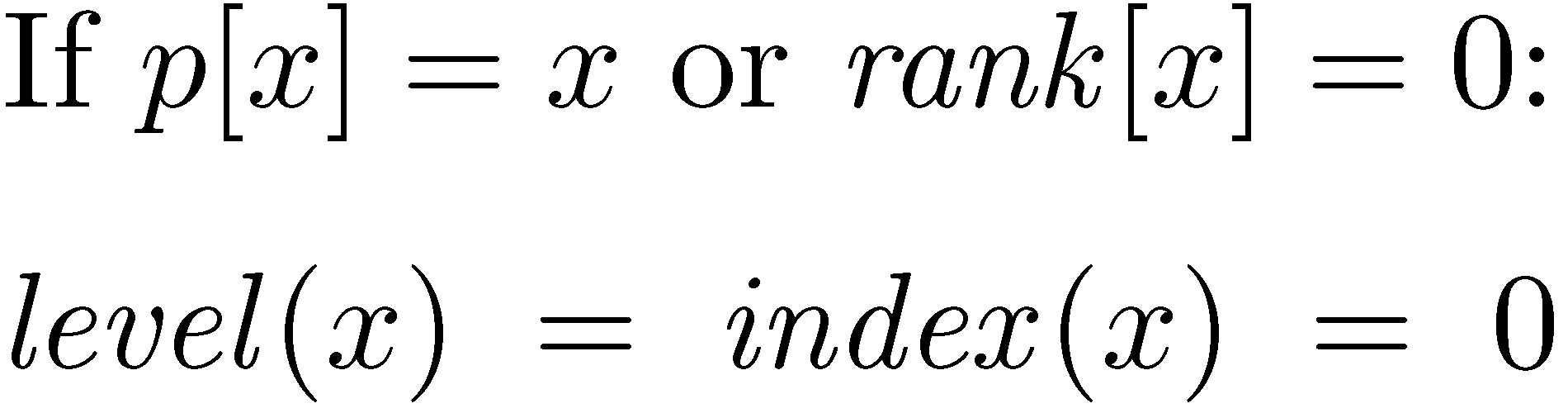 Potentials
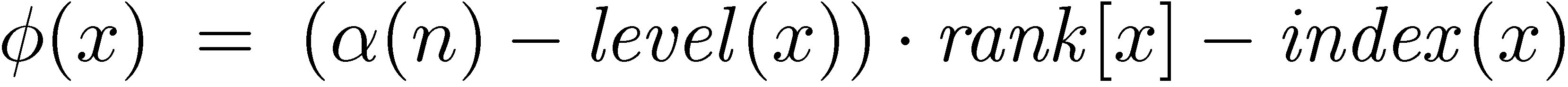 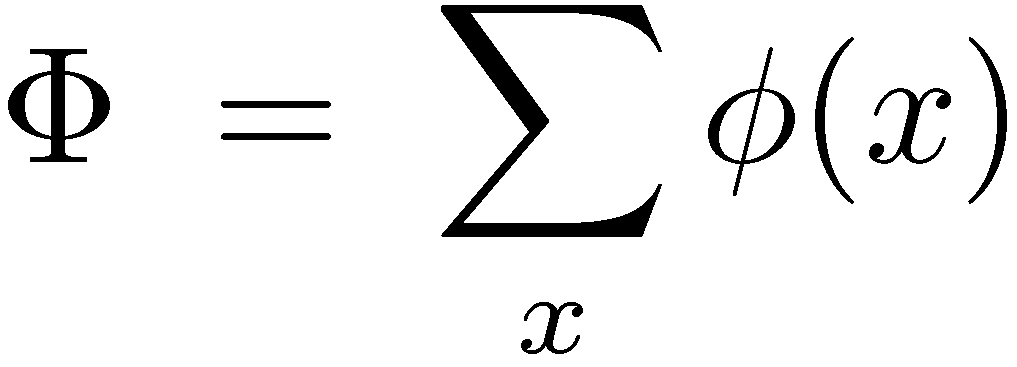 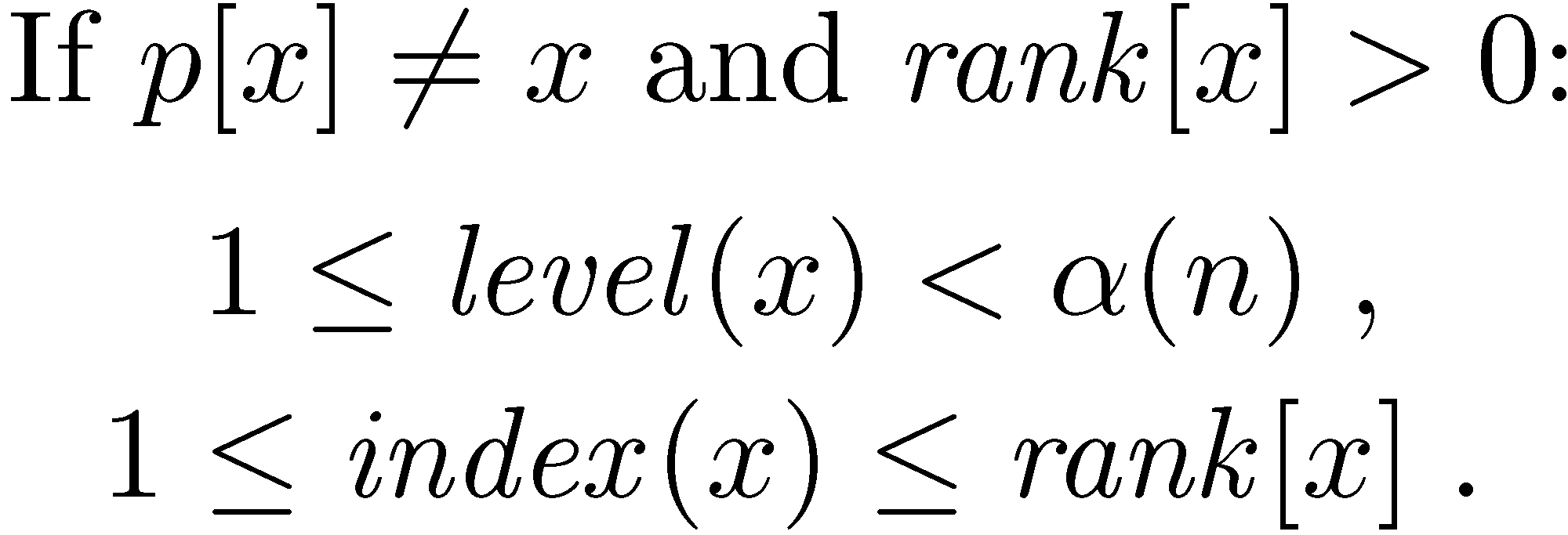 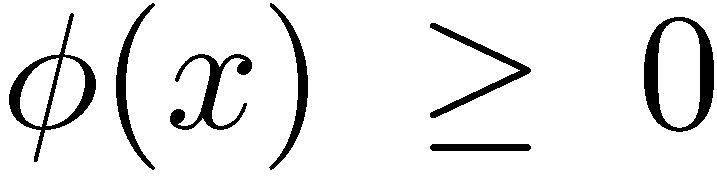 Bounds on level
Definition
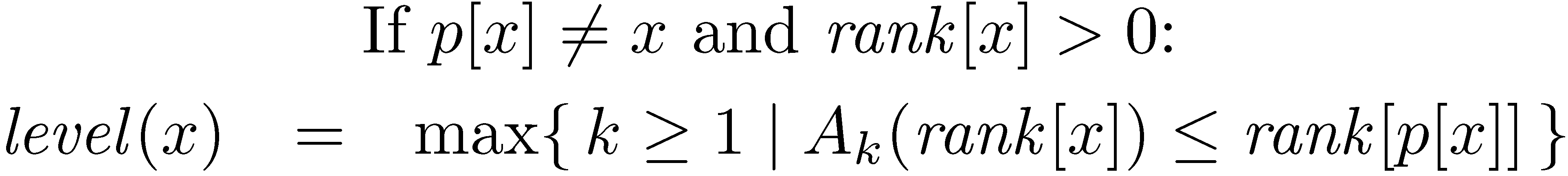 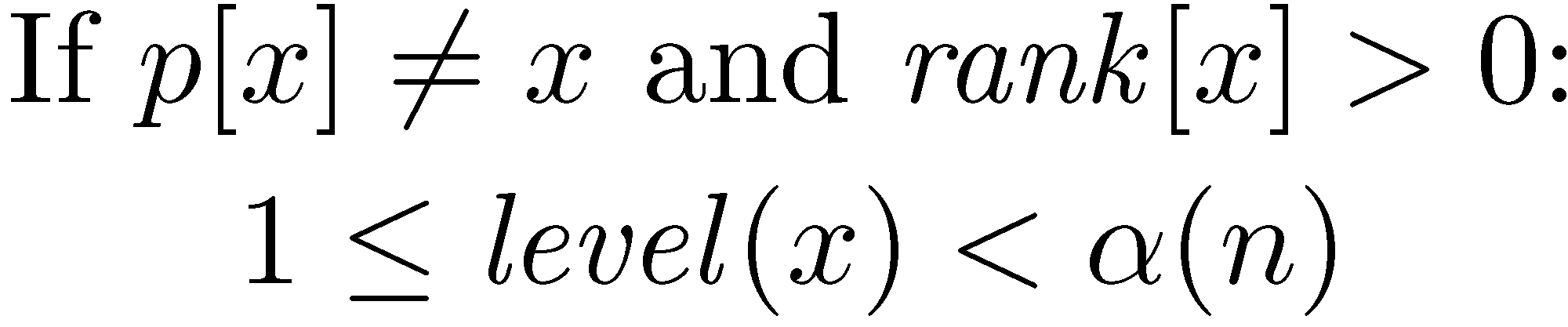 Proof
Claim
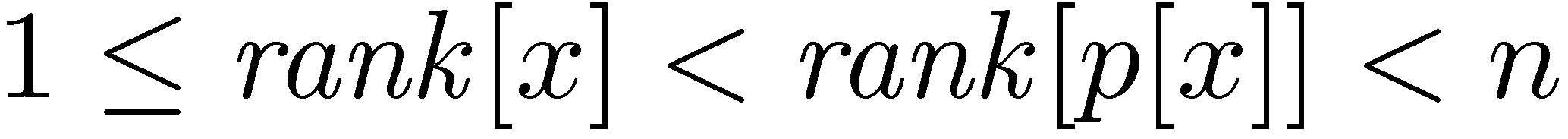 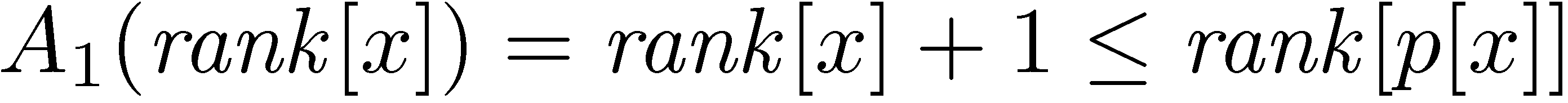 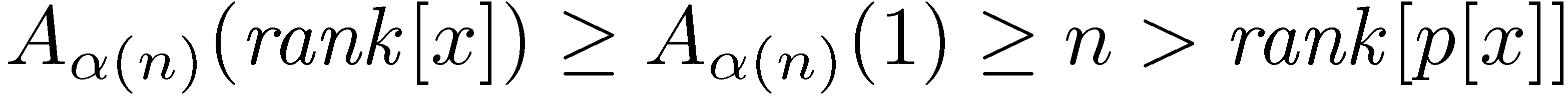 Bounds on index
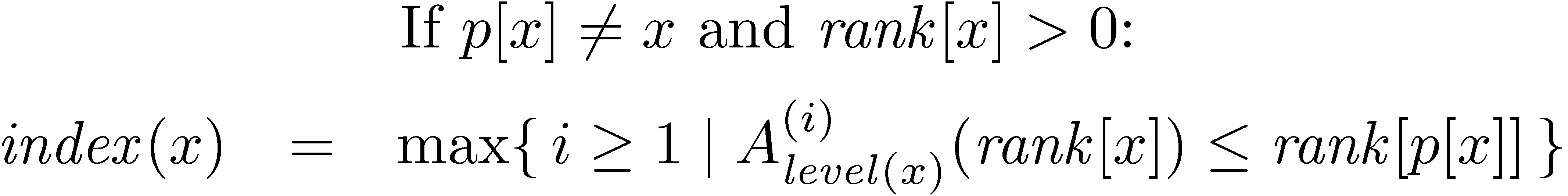 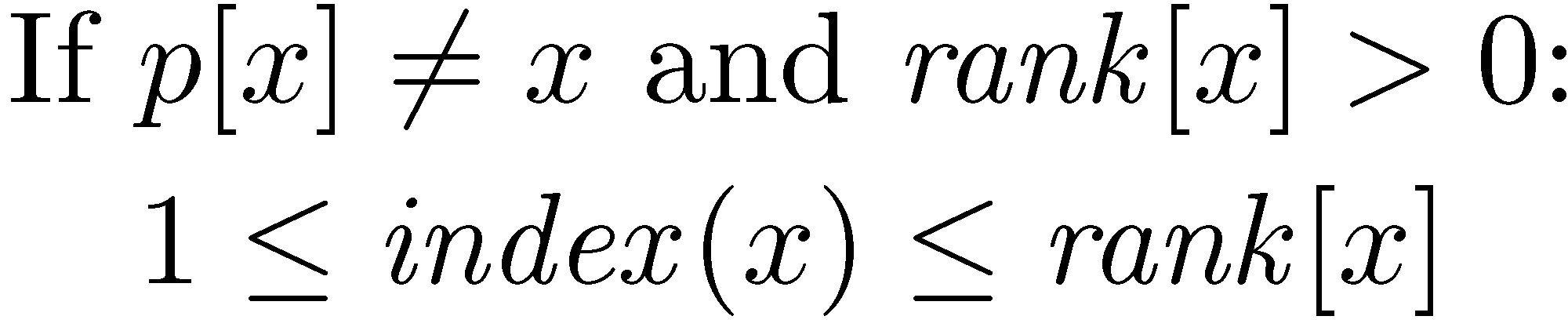 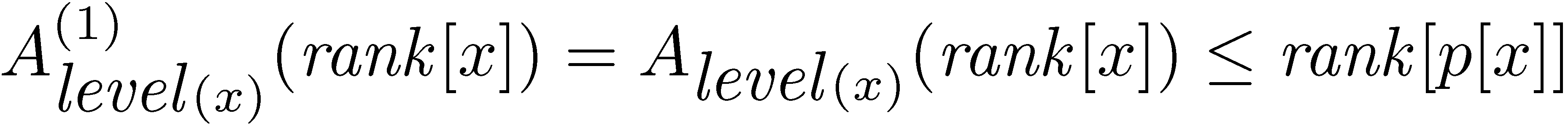 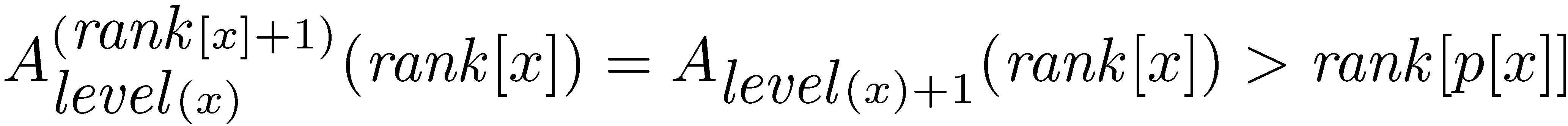 Amortized cost of make
Actual cost:        O(1)
:                  0
Amortized cost:    O(1)
Amortized cost of link
x
y
Actual cost: O(1)
…
zk
z1
The potentials of y and z1,…,zk can only decrease
The potentials of x is increased by at most (n)
    (n)
Amortized cost: O((n))
Amortized cost of find
y=p’[x]
rank[x] is unchanged
rank[p[x]] is increased
level(x) is either unchanged or is increased
p[x]
If level(x) is unchanged, then index(x) is either unchanged or is increased
x
If level(x) is increased, then index(x) is decreased by at most rank[x]–1
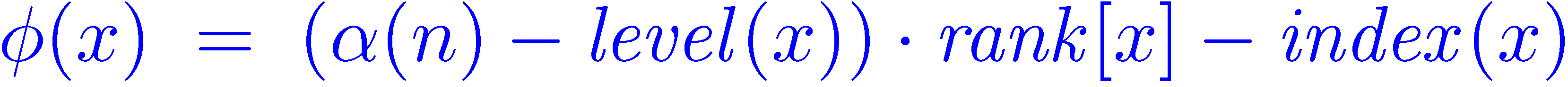 is either unchanged or is decreased
Amortized cost of find
Suppose that:
xl
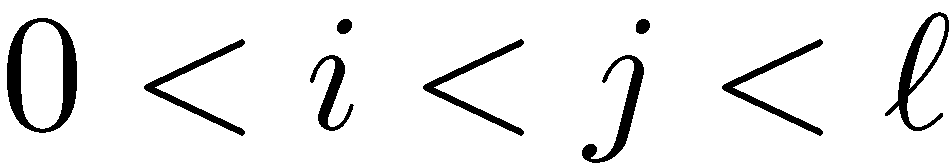 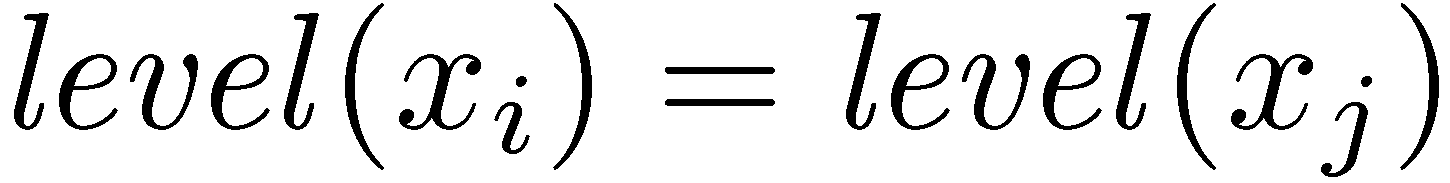 xj
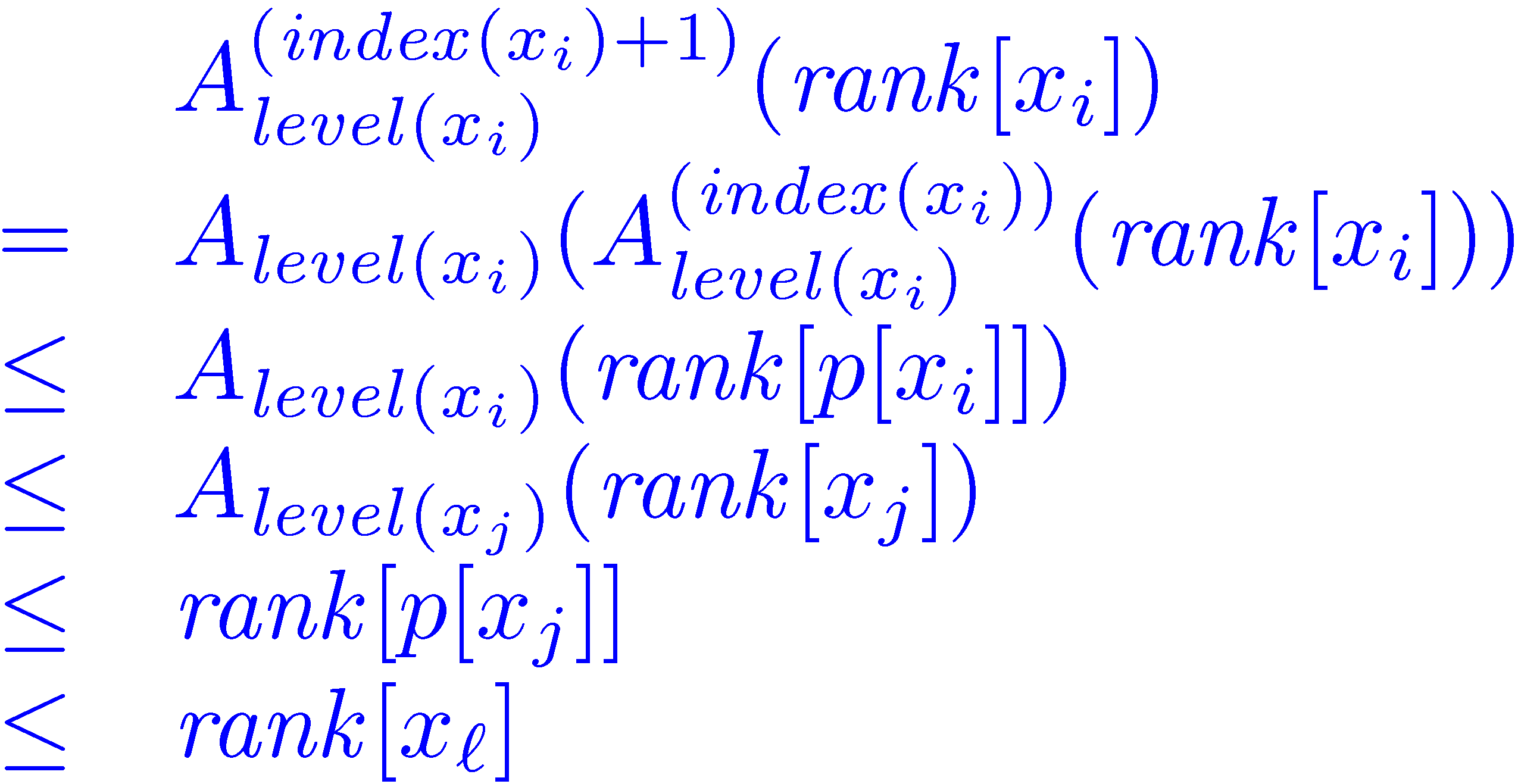 xi
x=x0
(x) is decreased !
Amortized cost of find
xl
xj
xi
The only nodes that can retain their potential are:the first, the last and the last node of each level
x=x0
Actual cost:        l +1
                ((n)+1) – (l +1)
Amortized cost:     (n)+1